Testing Rules forPaper-BasedFSA & Statewide Science Assessments
Updated Spring 2022
2
Test Invalidation
3
Test Invalidation
If your test is invalidated,
it means that your testwill not be scored,
and you will not be able to retake the same test during this window.
4
1. Remove all electronic devices.
To make sure your test is scored…
If you have an electronic device
at your desk, 
in your pocket, 
or anywhere you can reach it during testing or while on a break,
your test will not be scored.
5
Electronic Devices Include:
Electronic Devices Include:
Cell phones or smartphones
Smartwatches
Handheld video games and tablets
Cameras
Bluetooth/ wireless headphones/ earbuds
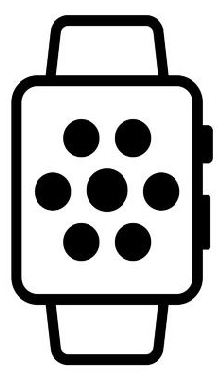 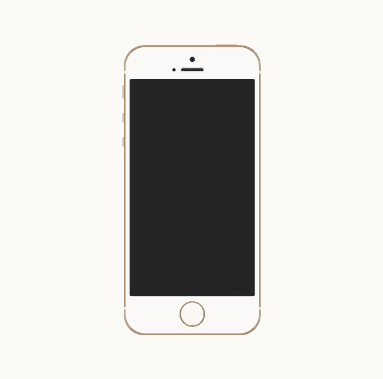 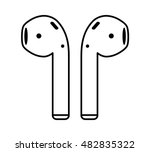 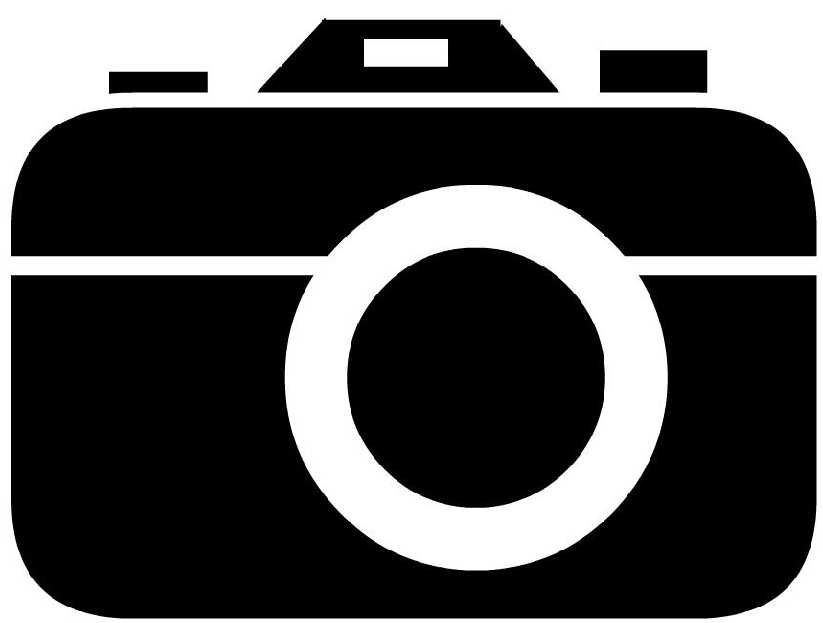 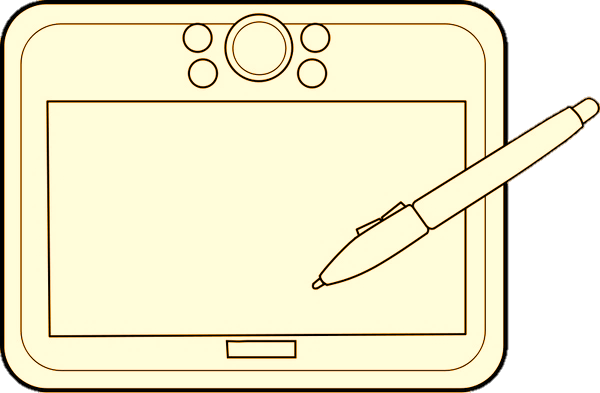 6
Electronic Devices
Electronic Devices
Your teacher may collect electronic devices
or instruct you to put them away (in a locker or backpack away from your desk).
If you aren’t sure if something is an electronic device, please ask your teacher before the test.
7
2. Do your own work.
If you are caught 
looking at another student’s answers, 
allowing another student to look at your answers, 
or using any kind of unauthorized aid during the test,
To make sure your test is scored…
your test will not be scored.
8
3. Don’t be disruptive.
To make sure your test is scored…
It is very important for you to 
remain quiet, 
respect other students, 
and pay attention to and follow the instructions.
If you are disruptive during a test, you may be dismissed from the room, and your test may not be scored.
9
4. Don’t leave school during a test session.
To make sure your test is scored…
If you leave the school’s campus for 
lunch, 
or an appointment, 
before you complete a test session,
you will not be allowed to finish taking the test when you return.
10
Taking the Test
Let’s talk
about the rules during the test
and how to set yourself up for success!
11
During the test, you may not…
Look at another student’s test and answer book or test materials.
Allow another student to look at your test and answer book or test materials.
Give help to another student in answering test questions.
12
During the test, you may not…
Have notes or use other materials not provided by the test administrator.
Have electronic devices in your possession at any time, including breaks, even if you do not use them.
13
During the test, you may not…
Talk to other students
Make any disturbance
14
Testing Rules Acknowledgement
On the day of the test, your test administrator will read the testing rules (that were just covered in this presentation) aloud and ask you to read the Testing Rules Acknowledgment.
You will be asked to sign your name below the Testing Rules Acknowledgment to show that you understand the rules.
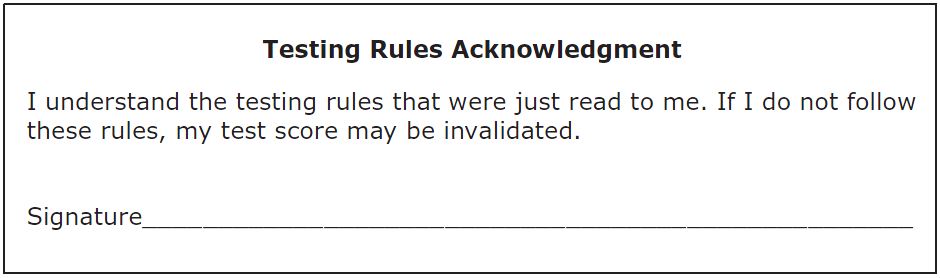 15
Marking Your Answers
Now it’s time to review some important tips for marking your answers correctly.
16
Marking Your Answers
You are allowed to…
circle or underline words in the reading passages or questions,
or make notes in the blank space in your test and answer book.
17
Marking Your Answers
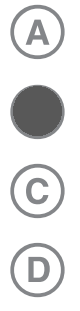 ü
For questions that ask you to fill in a bubble or bubbles, be sure to fill in the bubble for your answer choice or choices completely with your Number 2 pencil.
18
Marking Your Answers
Circle the bubble
x
x
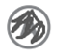 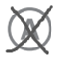 x
x
Fill the bubble incompletely
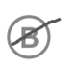 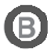 x
x
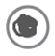 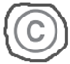 x
x
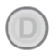 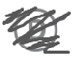 Cross out or draw an X on the bubble
19
Marking Your Answers
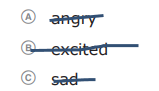 Make sure that any marks you make taking notes do not go into a bubble that is not your answer.
x
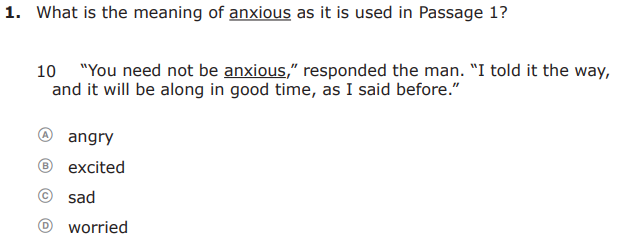 20
Marking Your Answers
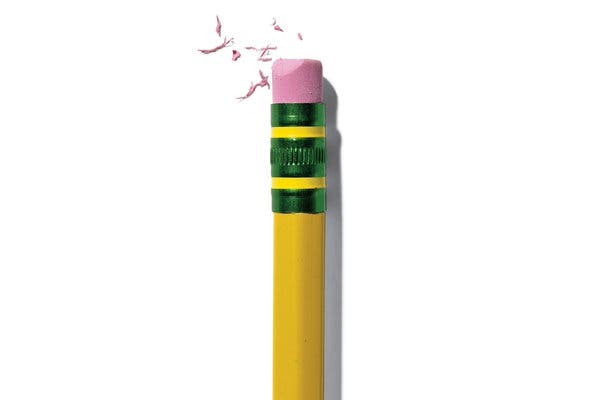 If you change an answer, be sure to erase completely.
If you use your eraser, do so gently to avoid ripping or tearing your test.
21
Taking the Writing Test
about the materials you will use to take the test
and the process you will follow when taking the test!
22
FSA ELA Writing
Students in grades 4–6 will take the ELA Writing assessment on paper.
There is one 120-minute session for ELA Writing.
You will complete the session in one school day.
23
Writing Test: Planning Sheet
Before you begin,      your test administrator will give you a Planning Sheet that you may use to take notes and plan your writing.
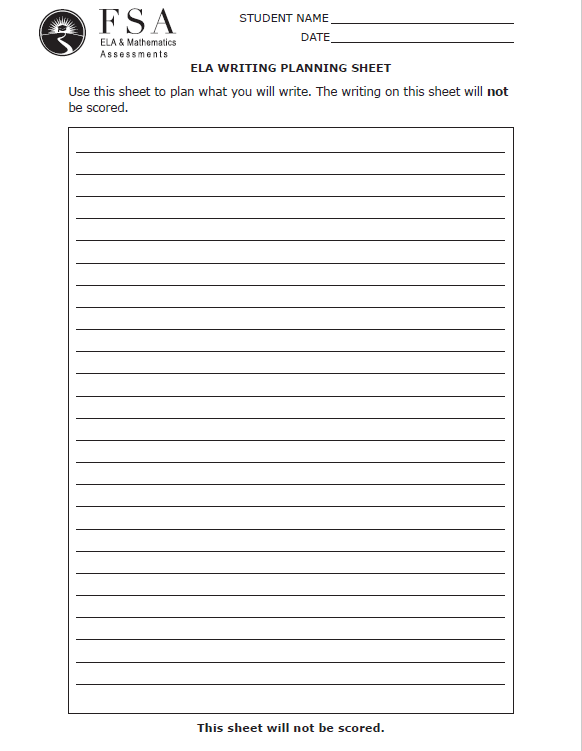 While testing, make sure that your planning sheet is not easily visible to other students.
Your test administrator will collect your planning sheet at the end of the test.
24
Writing Test: Test and Answer Books
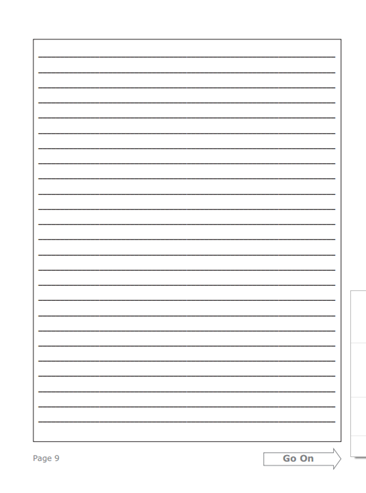 You will receive an FSA ELA Writing test and answer book that contains reading passages, a writing prompt, and three lined pages where you will write your response.
Make sure you write inside the box that contains the lines.
25
Taking the Writing Test
Your writing should show that you can organize and express your thoughts clearly.
Read each passage carefully and respond completely to the writing prompt.
You are required to write your response in English.
26
Taking the Writing Test
write your response on the lined pages,
Manage your time carefully so that you have time to…
read the passages,
and proofread, revise, and edit your response.
plan your response,
27
Taking the Reading Test
about the materials you will use to take the test
and the process you will follow when taking the test!
28
FSA ELA Reading
Students in grades 3–6 will take the ELA Reading assessment on paper.
There are two sessions for ELA Reading; you will complete the sessions over two days.
Grades 3–5 students will have 80 minutes for each session and will answer around 30 questions per session.
Grade 6 students will have 85 minutes for each session and will answer around 30 questions per session.
29
Taking the Reading Test
Pay attention to the directions so you know how to respond to the question.
Read each passage carefully.
Try to answer every question.
30
Taking the Reading Test
If you come to a page in your test and answer book that says Go On in the bottom corner, turn the page and continue working.
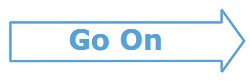 31
Taking the Reading Test
When you come to the stop sign at the end of a session, stop working.
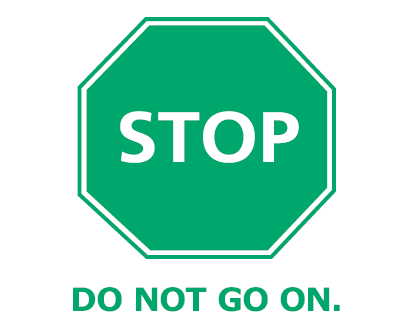 Do not go on to the next session.
32
Taking the Reading Test
When you have finished a session,
and that you have answered every question.
check through your answers for that session to make sure you have answered each question in the way you were supposed to
33
Taking the Mathematics Test
about the materials you will use to take the test
and the process you will follow when taking the test!
34
FSA Mathematics
Students in grades 3–5 will take the Mathematics assessment on paper.
Students in grade 6 will take the Mathematics assessment on paper.
Students in grade 6 will complete the FSA Mathematics assessment over  two days.
Students in grades 3–5 will complete the FSA Mathematics assessment over         two days.
Grade 6 students will have three sessions. Each session will last          60 minutes, and you will answer around 20 questions per session.
Grades 3–5 students will have two sessions. Each session will last 80 minutes, and you will answer around 30 questions per session.
You will take Session 1 on Day 1 and          Session 2 on Day 2.
You will take Session 1 on Day 1 and Sessions 2 and 3 on Day 2.
35
Taking the Mathematics Test
Pay attention to the directions so you know how to respond to the question.
Read each question carefully.
Try to answer every question.
36
Gridding Responses
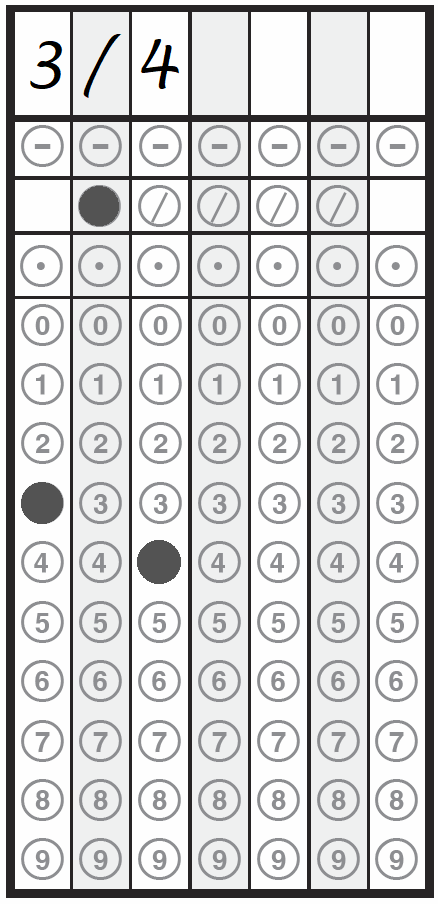 First, write the number clearly.
Then, fill in the bubbles.
ü
Always fill in the bubbles underneath.
Be sure to check you have bubbled the correct numbers or symbols.
Note: This example uses the 6th grade grid.
37
Gridding Responses
Write only one digit or symbol per box.
ü
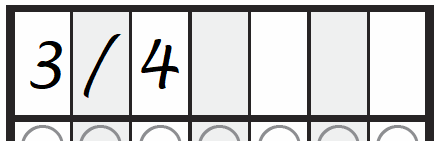 x
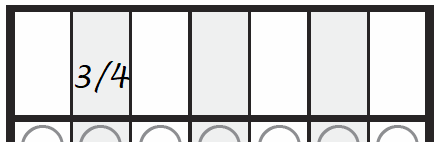 38
Gridding Responses
3 1/3 = 10/3
Remember to always represent fractions greater than 1 in the form a /b  (not mixed numbers).
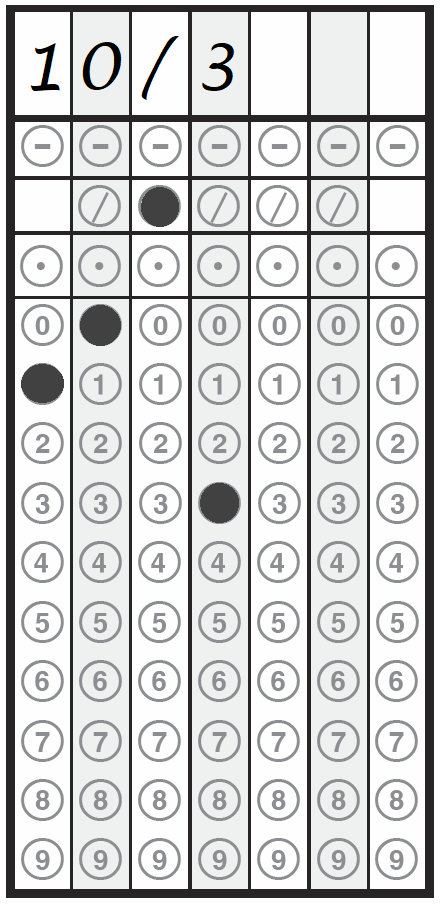 ü
Note: This example uses the 6th grade grid.
39
Gridding Responses
ü
x
x
Fill in only one bubble per column,
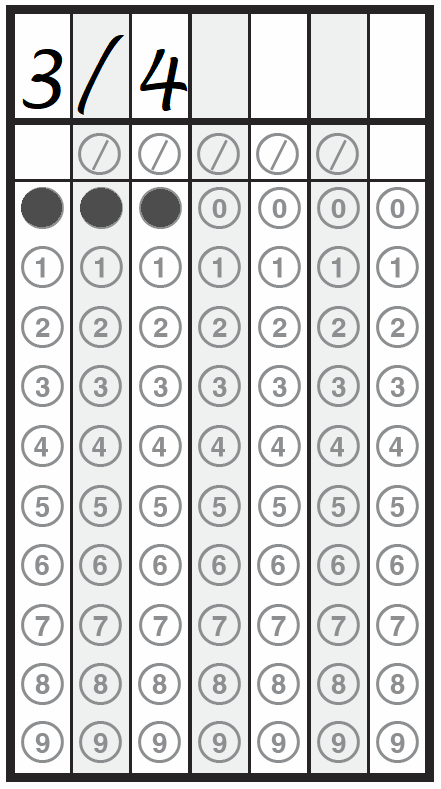 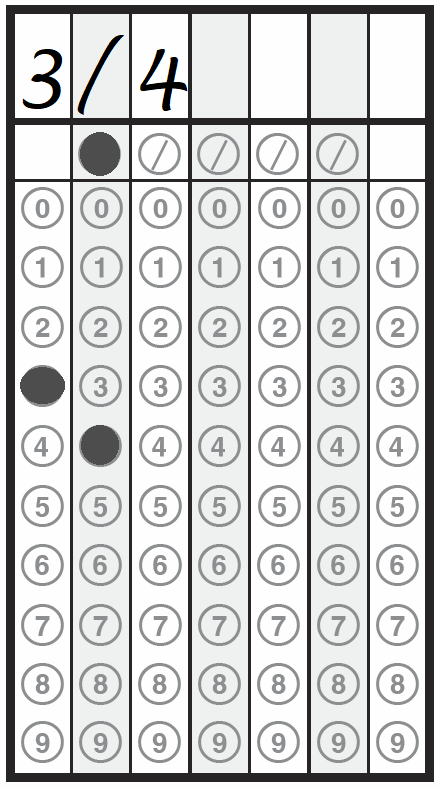 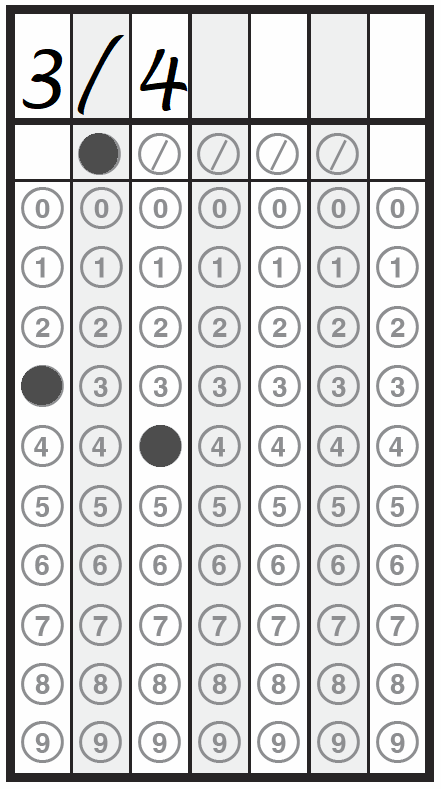 and make sure the bubbles match what is written in the boxes.
Note: This example uses the 3rd grade grid.
40
Gridding Responses
ü
x
Use only the symbols available on the grid in the boxes.
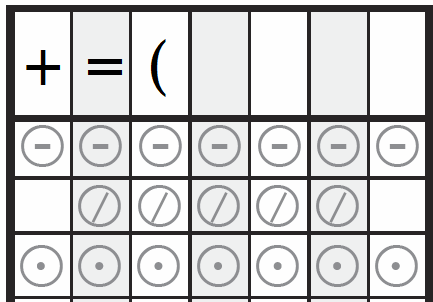 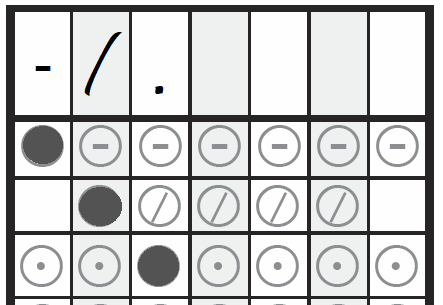 Note: This example uses the 6th grade grid.
41
Gridding Responses
Use
ü
x
only
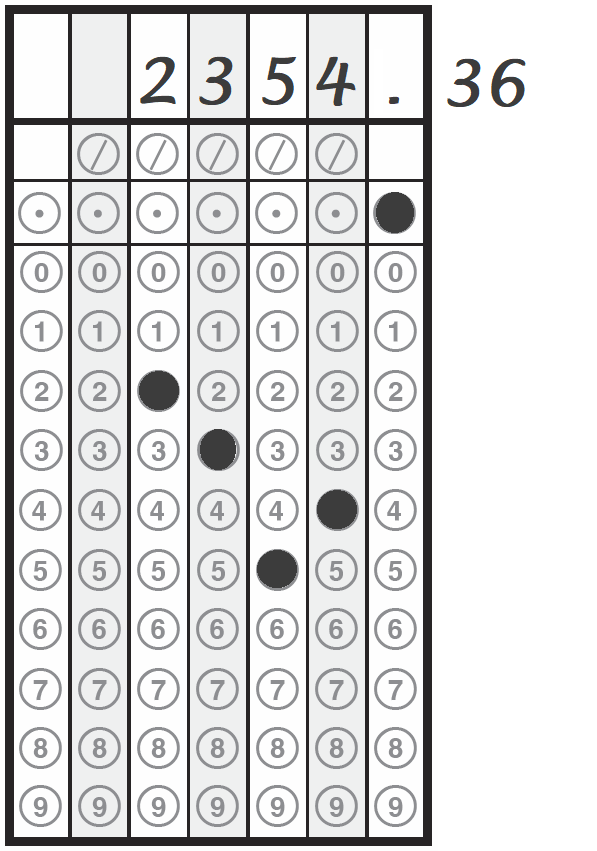 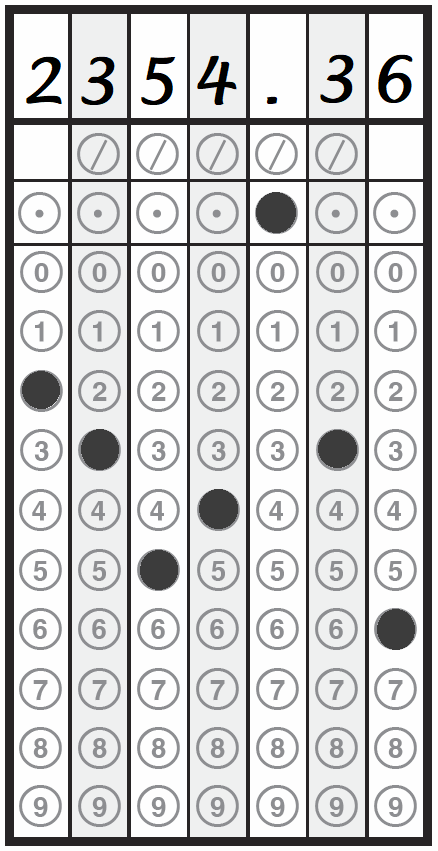 the
space
provided.
Note: This example uses the 4th and 5th grade grid.
42
Taking the Mathematics Test
If you come to a page in your test and answer book that says Go On in the bottom corner, turn the page and continue working.
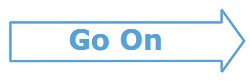 43
Taking the Mathematics Test
When you come to the stop sign at the end of a session, stop working.
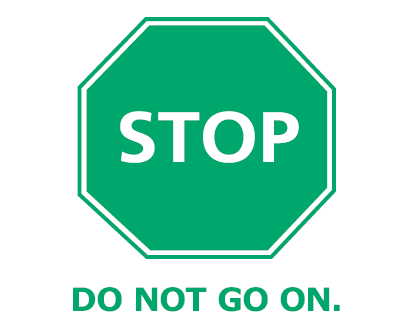 Do not go on to the next session.
44
Taking the Mathematics Test
When you have finished a session,
and that you have answered every question.
check through your answers for that session to make sure you have answered each question in the way you were supposed to
45
Taking the Science Test
about the materials you will use to take the test
and the process you will follow when taking the test!
46
Statewide Science
Students in grade 5 will take the Statewide Science test on paper.
Students in grade 8 will take the Statewide Science test on paper.
Students in grade 8 will complete the Statewide Science test in one day.
Students in grade 5 will complete the Statewide Science test over two days.
Grade 5 students will have two sessions. Each session will last 80 minutes, and you will answer around 30 questions per session.
Grade 8 students will have two sessions. Each session will last          80 minutes, and you will answer around 30 questions per session.
You will take Session 1 on Day 1 and          Session 2 on Day 2.
You will take both sessions in one day.  Session 2 will be administered after a break.
47
Taking the Science Test
Pay attention to the directions so you know how to respond to the question.
Read each question carefully.
Try to answer every question.
48
Taking the Science Test
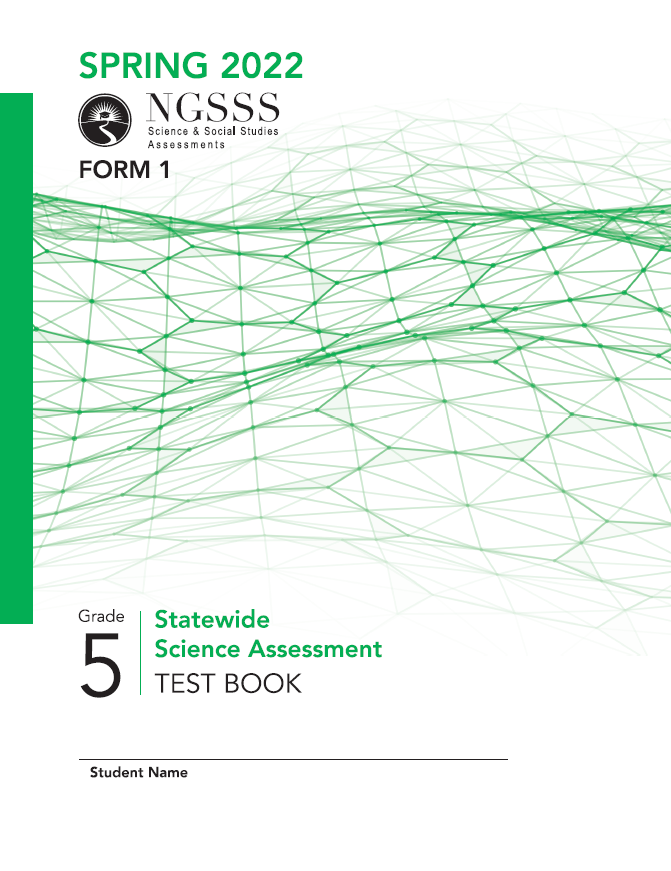 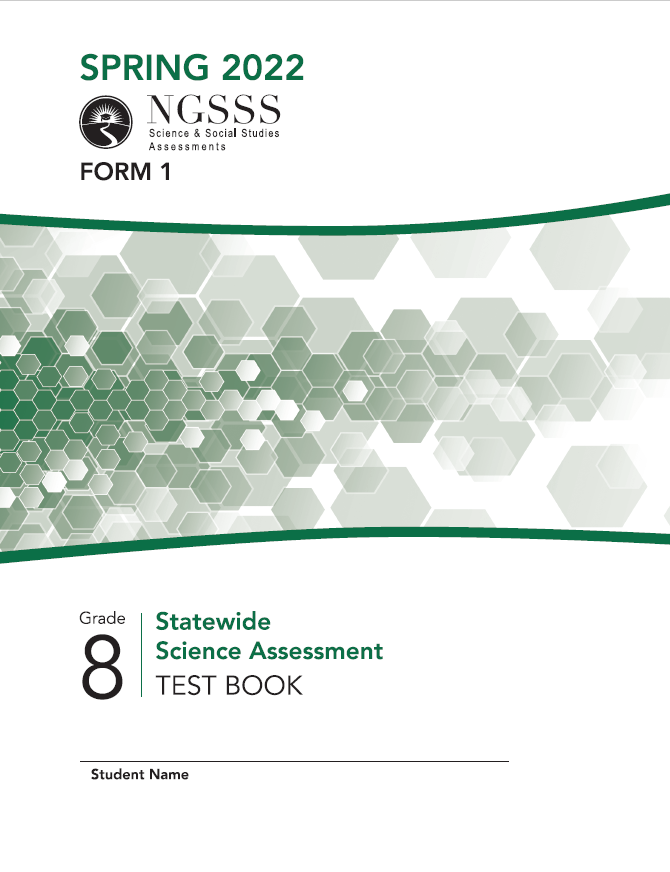 Unlike some of the other assessments you will take, for Science,
you will read the items in the test book
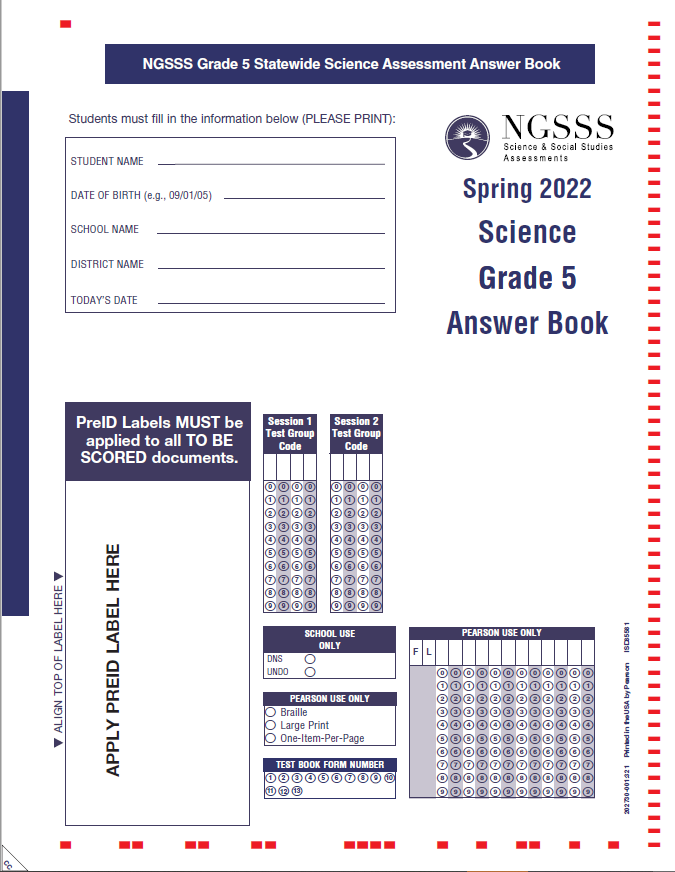 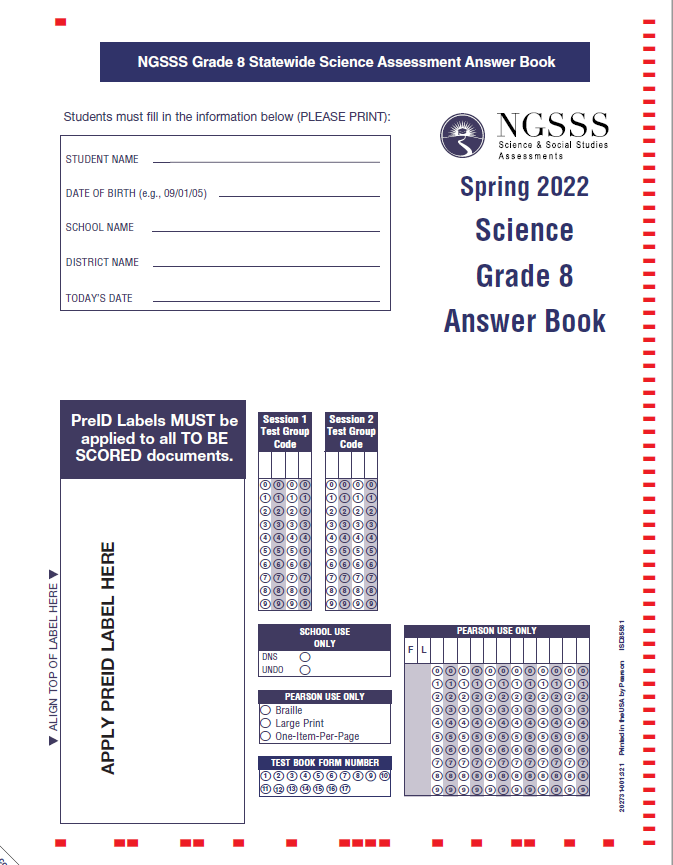 and mark your answers in the answer book.
49
Marking Your Answers
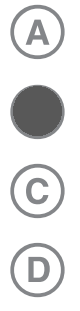 ü
All of the questions on the Science test are multiple choice, so be sure to fill in the bubble for your answer choice completely with your Number 2 pencil.
50
Grade 8 Science Test:
Periodic Table of the Elements
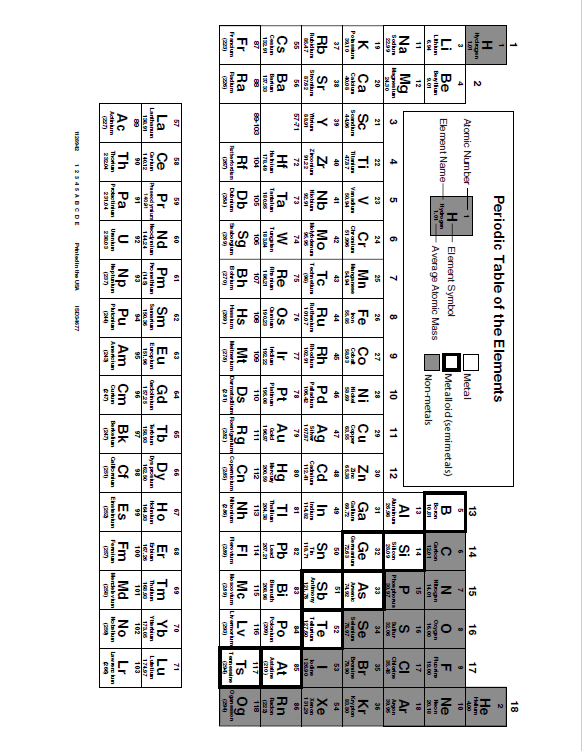 Before you begin,      your test administrator will give you a Periodic Table of the Elements that you may reference during your test.
While testing, make sure that your Periodic Table is not easily visible to other students.
Your test administrator will collect your Periodic Table at the end of the test.
51
Testing Rules
Remember…
Do not provide  help in answering test questions.
Do not ask for help in answering any test questions.
You may not have a cell phone during testing.
Use only approved materials for taking notes.
Do not look at another student’s test materials.
Do not have access to or use any electronic or recording devices at any time during the test session, including during breaks.
Do not talk to other students or make any disturbance.
52
Remember…
or changing any answers from a previous session.
or going back and working in Session 1 during Session 2 of the test,
For example: working ahead in Session 2 during Session 1 of the test,
Work in another session.
During the test, you may not:
53
Remember…
You may not ask for help in answering any test questions or planning your responses.
Your teacher or test administrator is not allowed to discuss the test or help you read, understand, or answer test questions.
Try to answer every question or respond completely.
54
Remember…
Be sure to read and revise your response or check your answers and try to answer every questionbefore turning in your test.
Once you finish and             turn in your materials,you may not ask                      for them back.
55
Remember…
During breaks and after testing, it’s important that you don’t talk about the specific test questions, responses, or passages with friends, classmates, teachers, or other students.
56
Last But Not Least…
Get a good night’s sleep.
Relax and do your best!
Eat a good breakfast before the test.
57